Мастер класс для воспитателей по технике «квилинг»
Гроздь винограда


Подготовила:  Пушишина Т.Б.
I кв категория
Цель: познакомить педагогов с нетрадиционной техникой рисования – квилинг, реализовывать свои творческие возможности. Задачи:1) развивать практические навыки работы с бумагой.2) развивать мелкую моторику рук, закреплять навыки накручивания полосок.3) развивать творческие способности, образное мышление, аккуратность, усидчивость, трудолюбие.4) развивать умение планировать свою работу, видеть результат.Квилинг для детей – это искусство скручивания длинных и коротких полосок в спиральки, умение видоизменять их форму, составлять из полученных деталей объемные или плоскостные композиции.Эта техника – кручение бумаги, сохранилась до наших дней и очень популярна в разных странах.
Материал: гофрированный картон разных цветов, ножницы, линейка, клей ПВА, инструмент для квилинга – зубочистка.
Расчерчиваем картон на полосы по 0,5 см и вырезаем их.
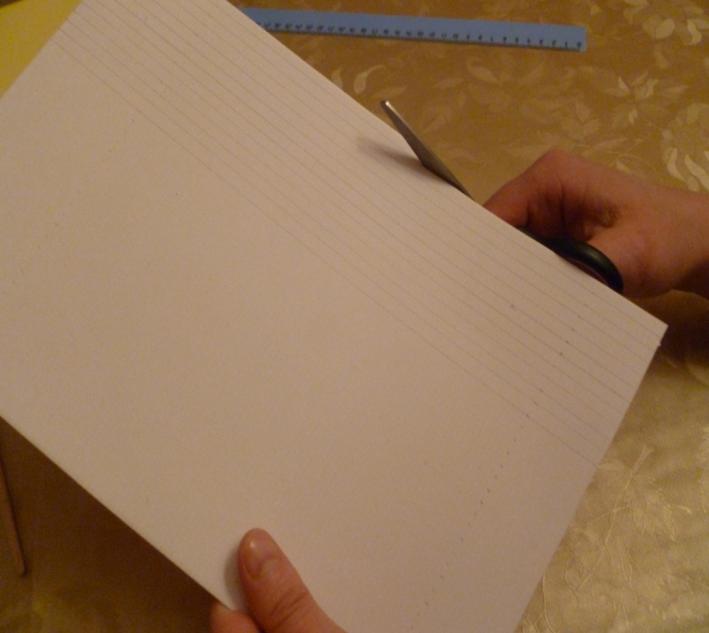 Готовые полоски красного и желтого цвета закручиваем на зубочистку для получения «спирали» – ягоды.
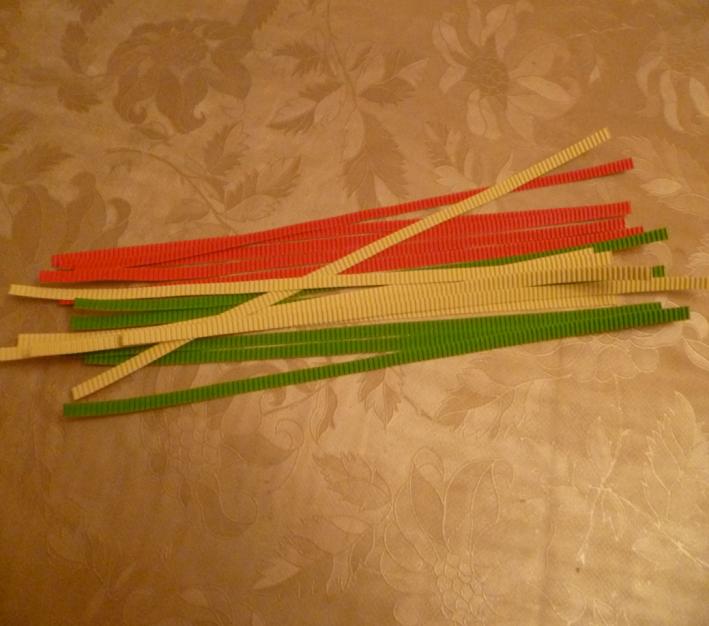 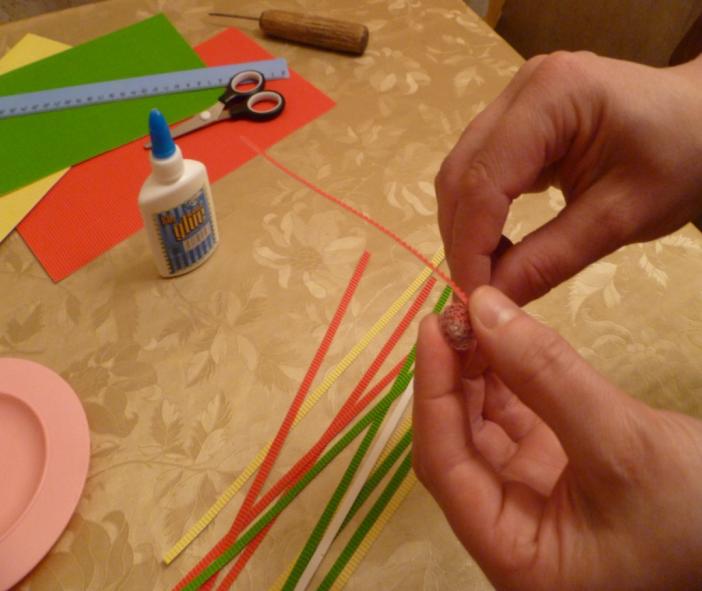 Получилась готовая спираль. Затем слегка расслабляем пальцы позволяя спирали немного распуститься и фиксируем нужный диаметр клеем ПВА. Изготавливаем спирали по количеству ягод.
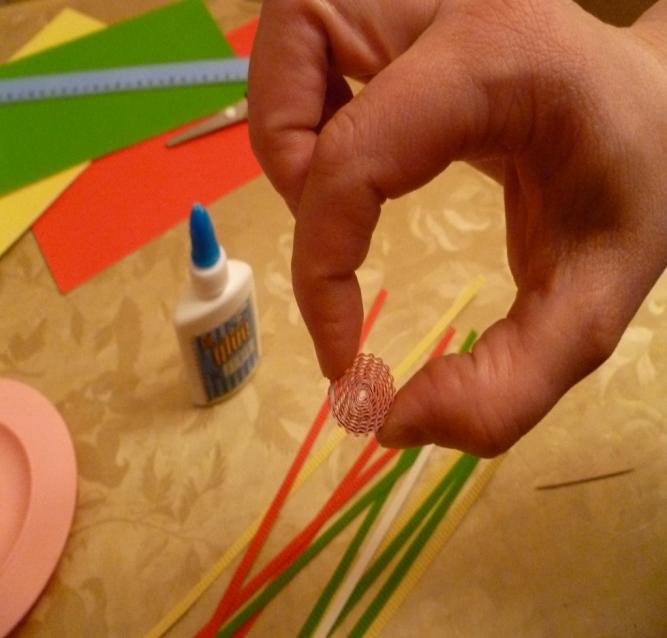 Из зеленых полосок скручиваем спирали, и сжимаем двумя пальцами, получаем заготовку – «капля». Это листья.
У нас получилось много готовых заготовок для ягод и листьев винограда.
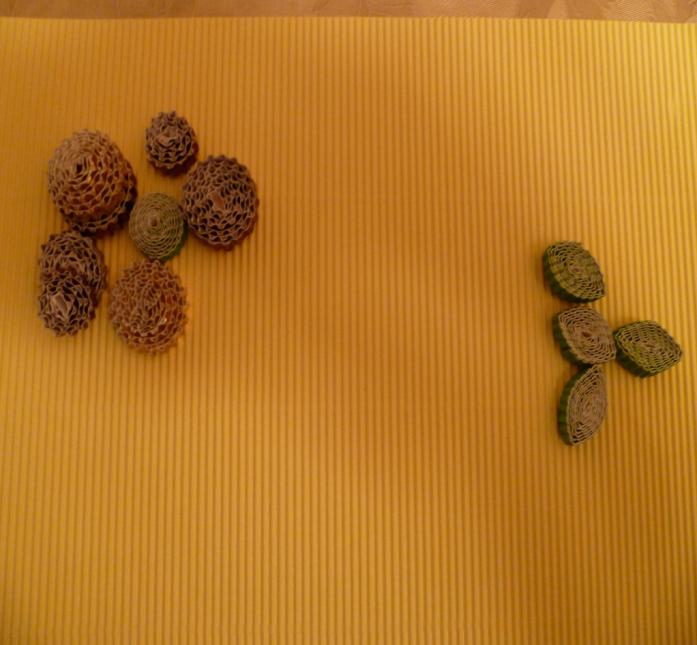 Намазываем клеем ПВА поверхность заготовки, выкладываем, прижимаем.  Получаются  листья винограда.
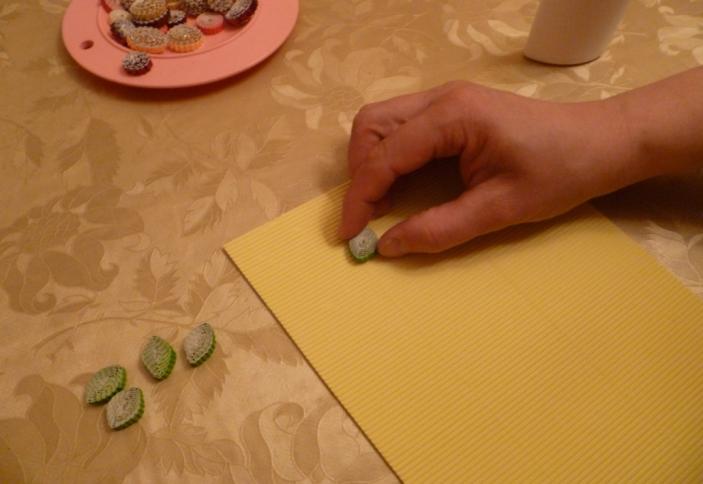 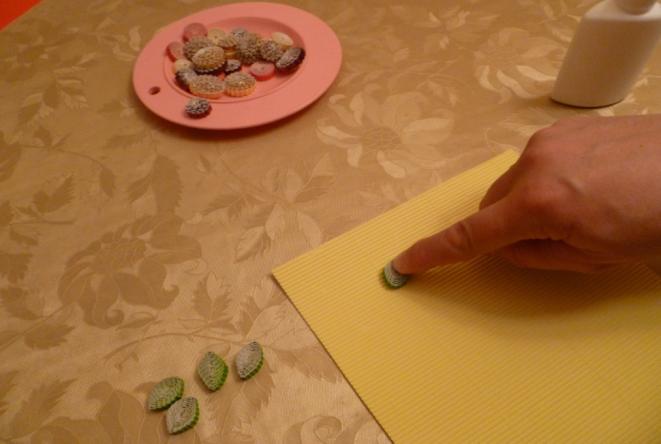 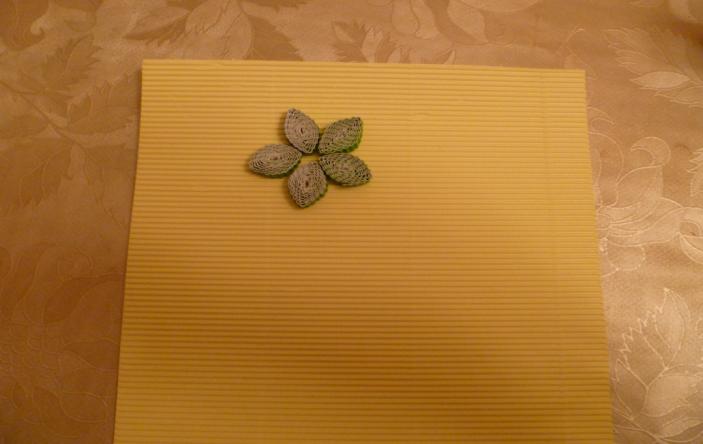 Также выкладываем спирали ягод, создаем гроздь винограда,  накладывая несколько слоев,  придавая объем, и приклеиваем.
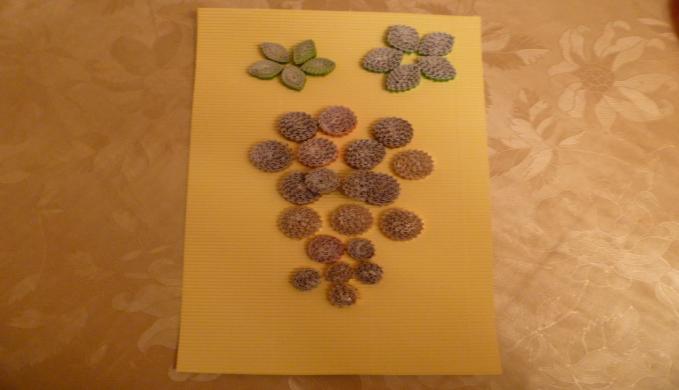 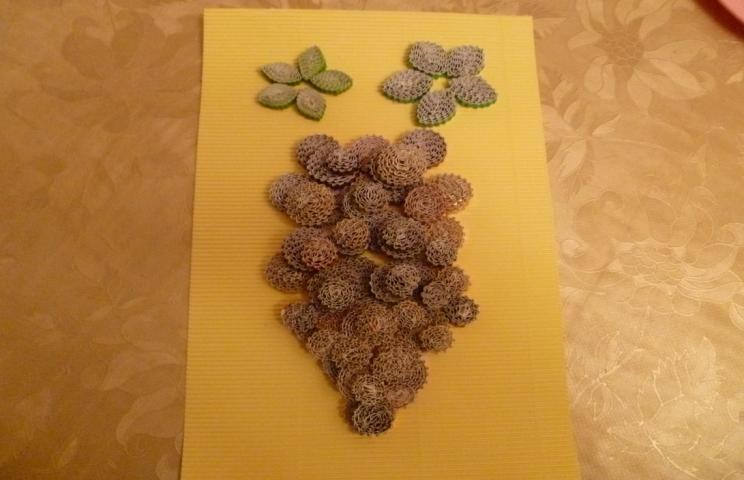 Вырезаем полосы из яркого красного картона, наклеиваем их по контуру, и получаем рамку.
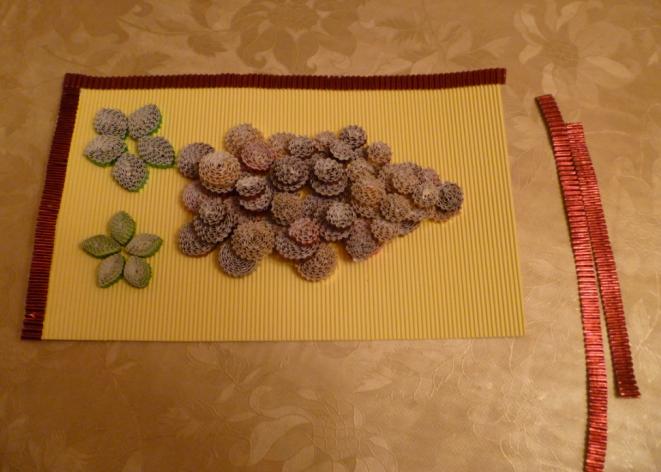 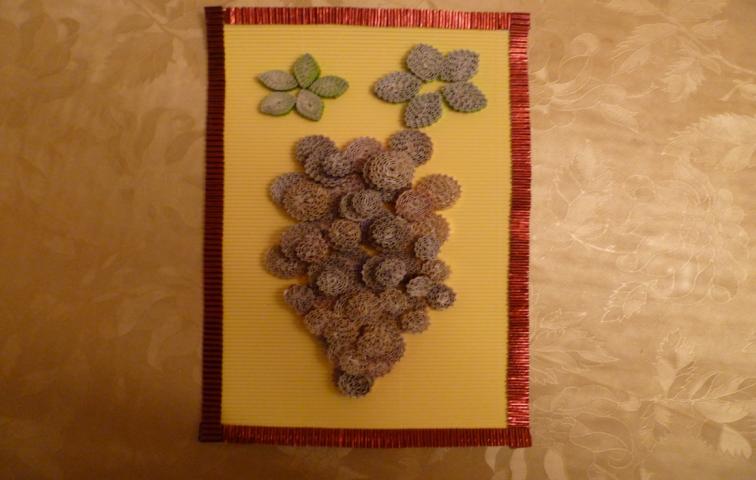 Вырезаем тонкие полосы из зеленой бумаги, скручиваем концы полос с помощью ножниц, склеиваем их между собой.
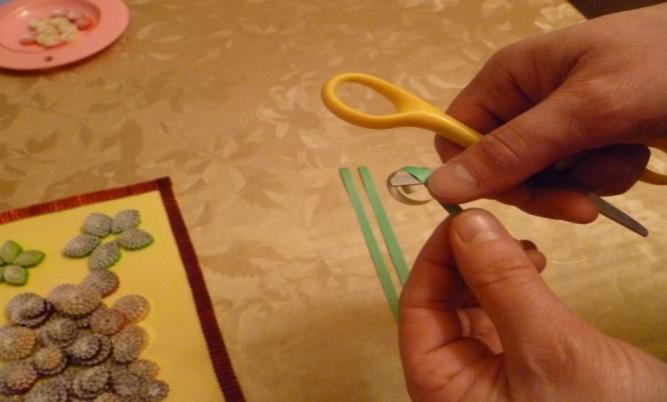 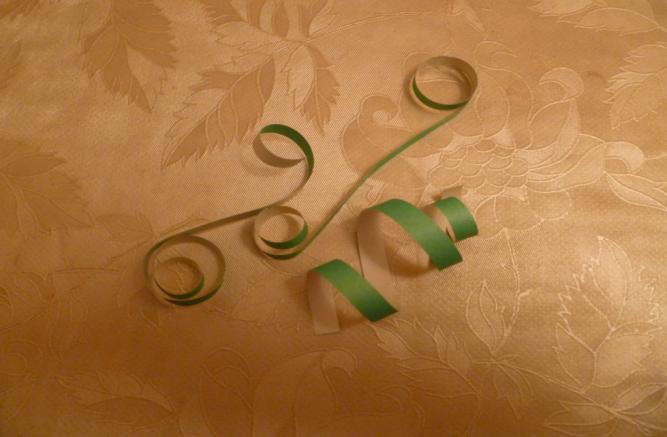 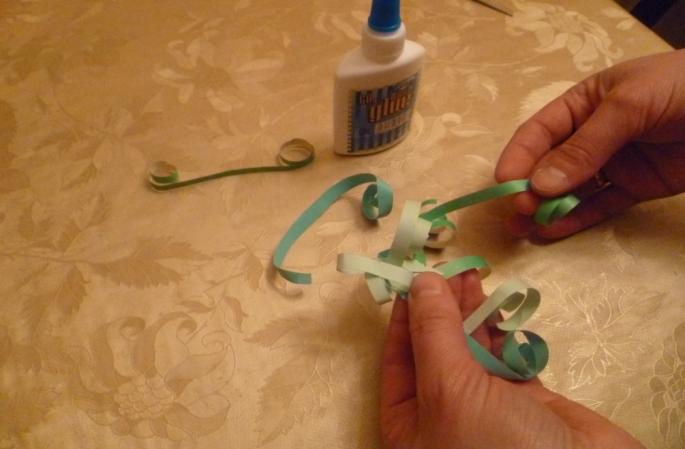 Приклеиваем «завитушку» на картину. Наша гроздь винограда готова.
Спасибо за внимание!!!